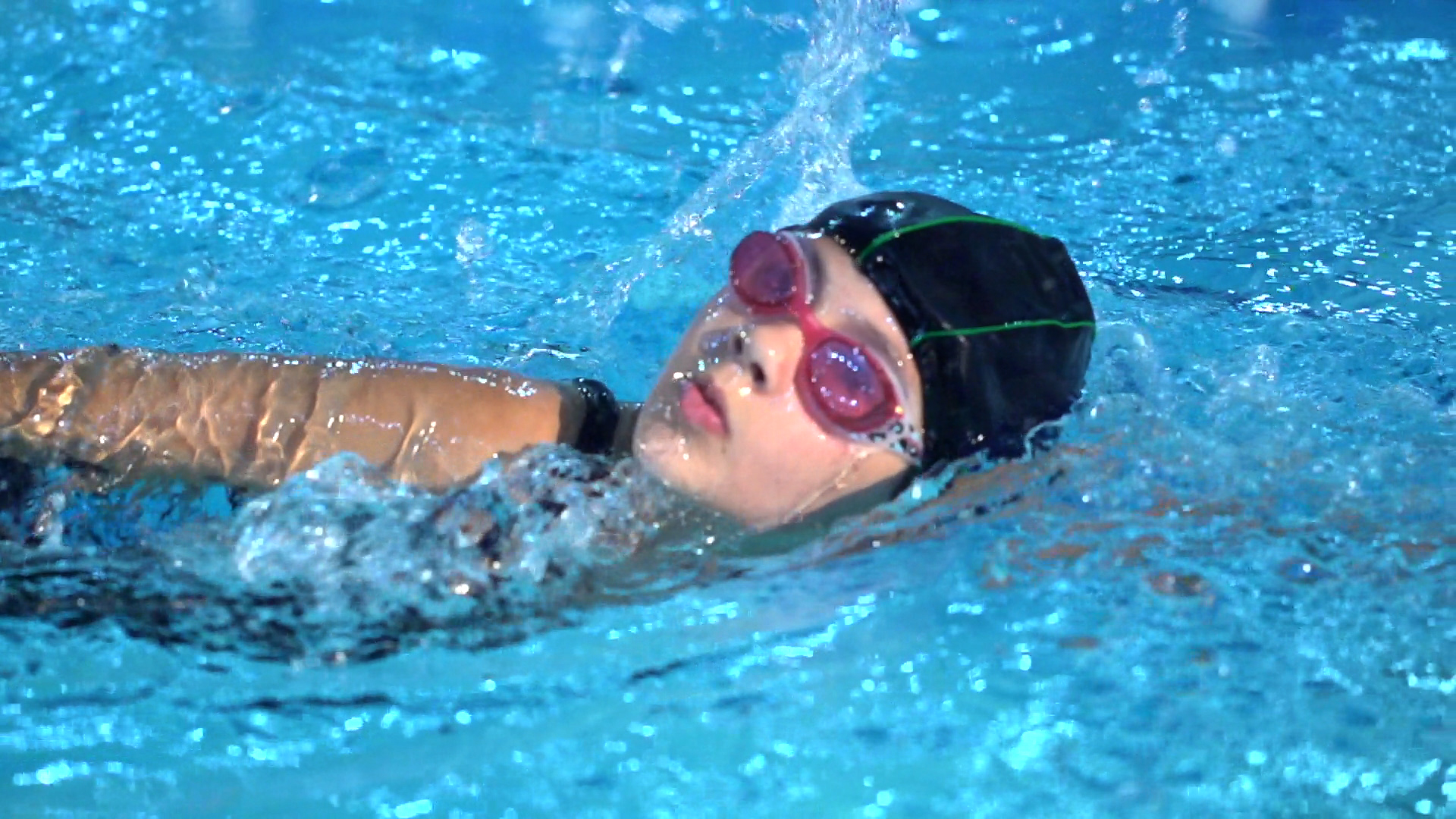 DEFINIÇÃO
O QUE REALMENTE SOMOS?

PROFESSORES?
AQUELE QUE ENSINA,  MINISTRA AULAS (EM ESCOLA, COLÉGIO, CURSO OU PARTICULARMENTE). MAIS PROFUNDO (LEMBRA A FIGURA DO MESTRE)
TIOS ?
SUBSTANTIVO MASCULINO. IRMÃO DO PAI OU DA MÃE.

EDUCADORES ?
PESSOA QUE TEM ENVOLVIMENTO COM EDUCAÇÃO, SENDO PROFESSOR OU NÃO.
CARACTERÍSTICAS GERAIS DO PROFESSOR
VESTIMENTAS ADEQUADAS.

 VERBALIZAÇÃO (LINGUAGEM).

POSIÇÃO DO SOL (LUZ)  (PISCINA ABERTA/FECHADA).

CELULAR .

POSTURA.

HORÁRIO.
BULLYNG
BORDA DA PISCINA (TRABALHO DIÁRIO)
VOCÊ É O COMANDANTE.
ENTONAÇÃO DE VOZ FORTE E COM CLAREZA.
INSTRUÇÕES FIRMES (SABER O QUE VAI FALAR).
SEMPRE QUE POSSÍVEL ENTRAR NA ÁGUA COM ELES.
MONTAR SEU PLANO DE AULA (SIMPLES).
TER DOMÍNIO SOBRE O CONTEÚDO MINISTRADO (INDISPENSÁVEL).
 SEMPRE QUE POSSÍVEL PROVOCAR DESAFIOS NOS ALUNOS.
ELOGIAR SEMPRE OS EXERCÍCIOS BEM REALIZADOS .
TER A VISÃO DE TODA A PISCINA E DE TUDO O QUE ACONTECE NELA.
NATAÇÃO INFANTIL
CARACTERÍSTICAS GERAIS.
ALUNOS DISPERSOS.
ALUNOS TEIMOSOS.
ALUNOS ‘’ESPERTOS”.
ALUNOS PREGUIÇOSOS.
ALUNOS QUESTIONADORES.
ALUNOS CARENTES.
ALUNOS COM DIFICULDADES MOTORAS. 
TEM QUE ENCANTAR SEMPRE (ETERNO NAMORO).
NATAÇÃO ADULTO
TER CONHECIMENTO DA REALIDADE (DIA A DIA).
CORRIGIR SEMPRE.
ESTAR DISPOSTO A OUVIR SEMPRE (DESABAFO,PROBLEMAS, ...).
RECEBER BEM OS ALUNOS (COM ALEGRIA).
INCENTIVAR E DESAFIAR SEMPRE.
TOMAR CUIDADO COM MANUSEIOS DE ALUNOS (AS).
PROCURAR USAR TODOS OS MATERIAIS DISPONÍVEIS PARA A AULA.
DEFINIR COM ELES 0 (OS) OBJETIVO (OS)  DAS AULAS.
TREINAMENTO
O nosso corpo se adapta a todos estímulos que recebe e essa condição foi responsável pela nossa sobrevivência, desde os períodos pré-históricos, já que nossos antepassados foram submetidos a diversas situações em que, caso não se adaptassem, não sobreviveriam.
PERIODIZAÇÃO
Vamos imaginar que você tenha o objetivo de alcançar uma MELHORA CONSIDERÁVEL em um ano de natação. Para atingir esse resultado, será necessário organizar os seus TREINOS em etapas. Em cada uma delas o seu corpo deverá receber estímulos diferentes. Isso é chamado de PERIODIZAÇÃO DO TREINO.
DETALHES
1ª AULA – APÓS A PRIMEIRA AULA O CORPO FICA DOLORIDO NOS DIAS SEGUINTES.
ESTABILIZAÇÃO DA MUSCULATURA (FINAL DAS DORES) MUSCULATURA SE ADAPTA COM O ESTÍMULO.
O NADADOR NECESSITA DE NOVOS ESTÍMULOS,POSSIBILITANDO UMA MELHORA NA CONDIÇÃO FÍSICA.
ALCANÇAR OBJETIVOS.
CICLOS DA PERIODIZAÇÃO
MACROCICLO
É O PLANEJAMENTO DA TEMPORADA OU DAS TEMPORADAS (VAI DEPENDER DO OBJETIVO DO ATLETA);EX :(MACROCICLO DE 16 SEMANAS).
O MACROCICLO É DIVIDIDO EM DUAS PARTES: 
 FASE BÁSICA (MAIS VOLUME E MENOS INTENSIDADE, ONDE O OBJETIVO PRINCIPAL E AUMENTAR A RESISTÊNCIA AERÓBICA).
FASE ESPECÍFICA (MAIS INTENSIDADE E MENOS VOLUME, ONDE O OBJETIVO PRINCIPAL É MELHORAR A PERFORMANCE NO SEU MELHOR ESTILO (TRABALHAR A RESISTÊNCIA ANAERÓBICA).
MESOCICLO
SÃO AS 16 SEMANAS DO MACROCICLO DIVIDIDAS EM 04 (QUATRO) PARTES, CADA UMA COM 4 SEMANAS CADA.
ESTÃO INTIMANENTE LIGADOS AO PRINCÍPIO DA SOBRECARGA E DA INTERDEPENDÊNCIA ENTRE VOLUME E INTENSIDADE.
PROCURAR APLICAR CARGAS CRESCENTES COM A RESPECTIVA RECUPERAÇÃO PARA MELHORA DA PERFORMANCE.
MICROCICLO
É O SEU TREINO DIÁRIO DA SEMANA. O CONJUNTO DE 06 (OU MAIS) TREINOS DA SEMANA FORMA O MESOCICLO.
VARIAÇÃO DAS INTENSIDADES DO TREINAMENTO (IMPORTANTE).
TOMAR CUIDADO COM O OVERTRAINING (TREINAMENTOS EXAGERADOS EM ALTA INTENSIDADE, GERANDO FADIGA MUSCULAR E PSICOLÓGICA).
TEM QUE TER EQUILIBRIO (OS EXTREMOS NÃO PROPORCIONAM GANHO DE PERFORMANCE).
SISTEMAS DE ENERGIA UTILIZADOS NA NATAÇÃO
Nomenclaturas Utilizadas
Aeróbio 1

Aeróbio 2 – Limiar Anaeróbio

Aeróbio 3

Resistência Anaeróbia

Tolerância Anaeróbia

Potência Anaeróbia

Velocidade

Solto ou regenerativo
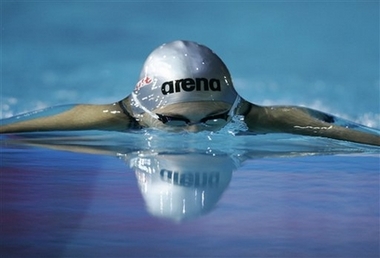 Nomenclaturas X Ácido Lático
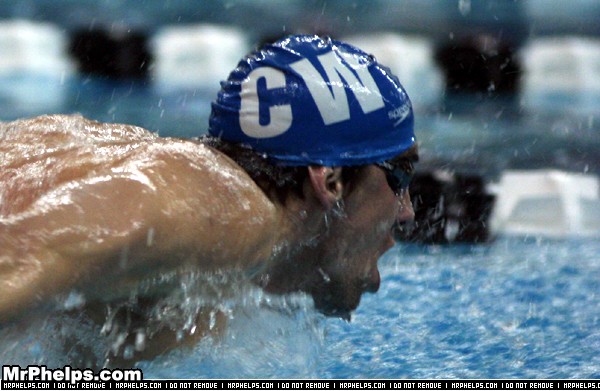 Regenerativo

Aeróbio 1

Aeróbio 2

Aeróbio 3

Resistência Anaeróbia

Tolerância Anaeróbia 

Potência Anaeróbia

Velocidade Alática
Até 2 mm/l.

2 à 4 mm/l.

4 à 6 mm/l.

6 à 8 mm/l.

8 à 12 mm/l.

10 à 16 mm/l.

14 à 20 mm/l.

Até 2 mm/l.
Nomenclaturas X Fontes de Energia
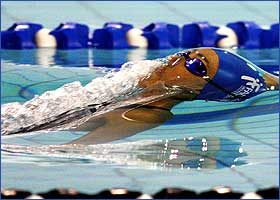 Regenerativo

Aeróbio 1

Aeróbio 2

Aeróbio 3

Resistência Anaeróbia

Tolerância Anaeróbia

Potência Anaeróbia

Velocidade Alática
Oxigênio.

Oxigênio.

Oxigênio.

O2/ Glicogênio.

Glicogênio.

Glicogênio.

Glicogênio.

ATP-CP.
Nomenclatura X Tempo de recuperação
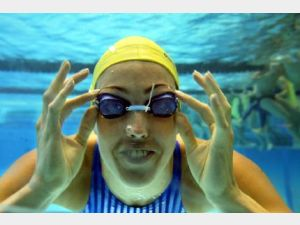 Regenerativo

Aeróbio 1

Aeróbio 2

Aeróbio 3

Resistência Anaeróbia

Tolerância Anaeróbia

Potência Anaeróbia

Velocidade Alática
-----------------

6 horas

12 horas

36 horas

36 à 48 horas

48 horas

72 horas

De 3 à 5 min
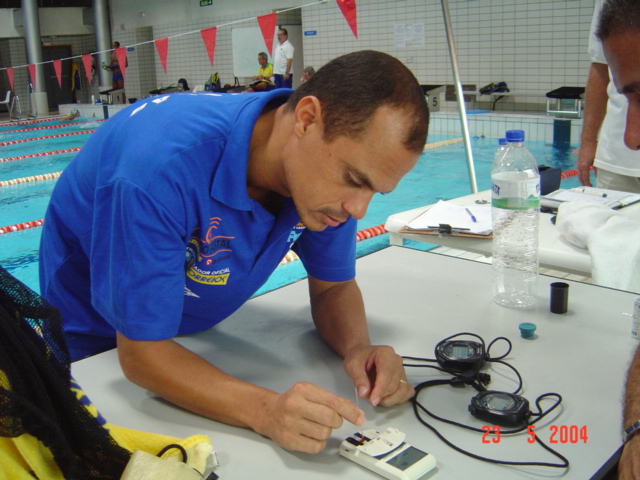 Características principais 


dos sistemas energéticos utilizados no


 programa de treinamento da natação
Aeróbio 1 – Sub-Aeróbio
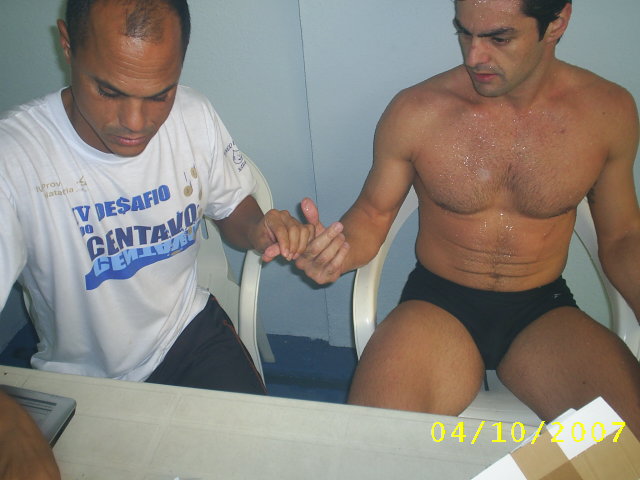 Intensidade: Moderada.

Hora utilizada: Na sequência do aquecimento.

Formas de utilização:
 Nadado, perna, braço.

Tiros preferêncialmente de 200 metros pra cima,
 sem divisão de série.

Freq: 120 à 150 BPM.

Metragem: até 6500/7000 mts.

Intervalo: De 10 à 30 seg.
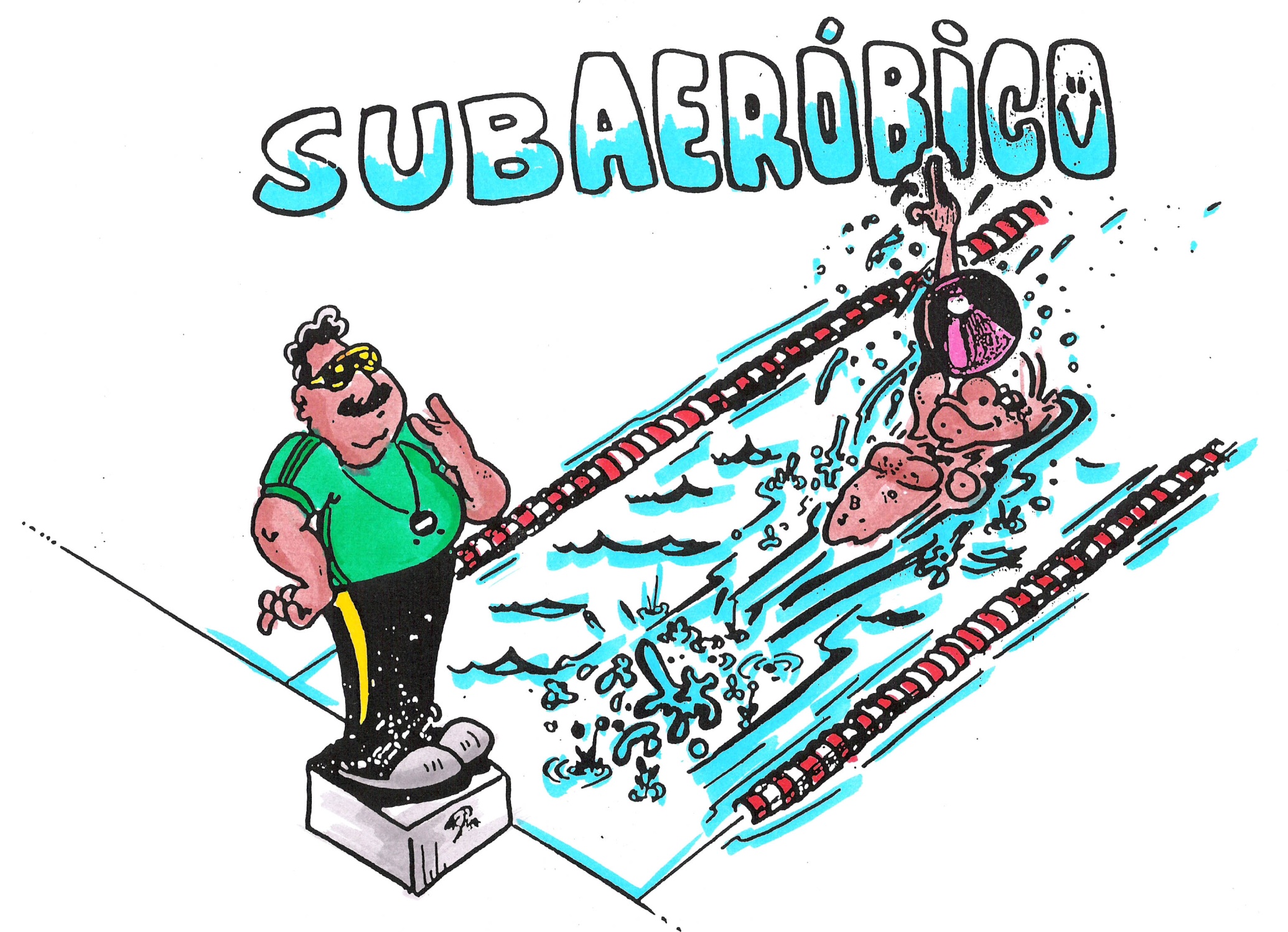 Aeróbio 2 – Super- Aeróbio
( limiar anaeróbio )
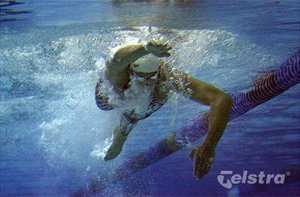 Intensidade: Maior que o ritmo de A1.

Hora utilizada: Após o aquecimento, 
após série de velocidade alática.

Formas de utilização:
Tiros de 50 à 800 mts, com divisão de séries. 
Pode ser série de “perna”, “braço”.

Metragem: 1200 à 3000.

Intervalo: De 15 à 45 seg.
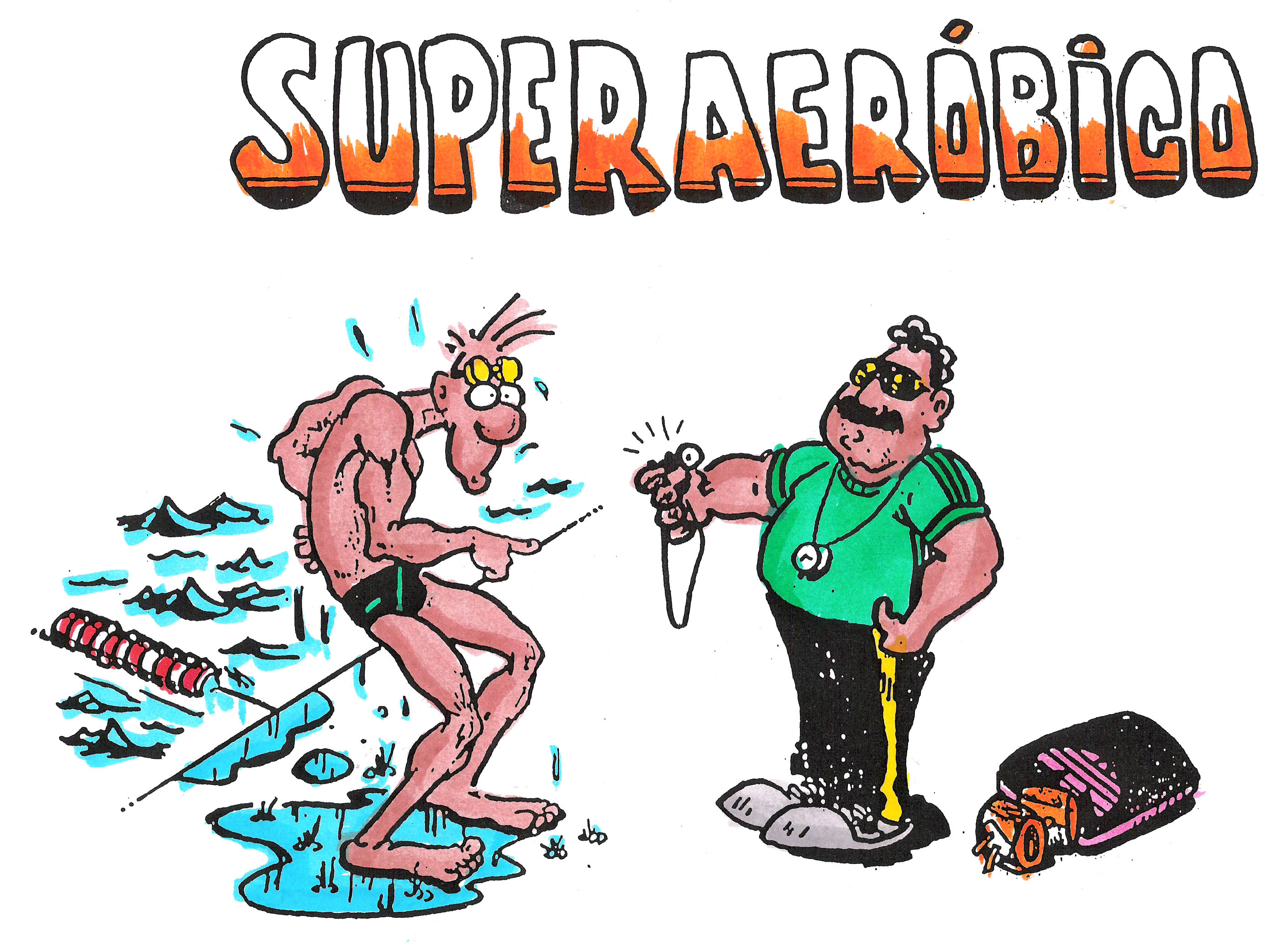 Aeróbio 3
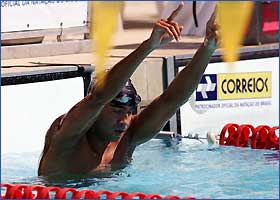 Intensidade: mais forte que o A2.

Hora utilizada: Logo após o aquecimento,
 logo após  série de velocidade alática.

Formas de utilização: Nadado, perna, 
com divisão de séries, tiros preferencialmente 
de 100 à 800 mts.

Metragem: 600 à 1500.

Freq: 180, 190.

Intervalo: 1 pra 1 nos tiros; 1 pra 1 entre séries.
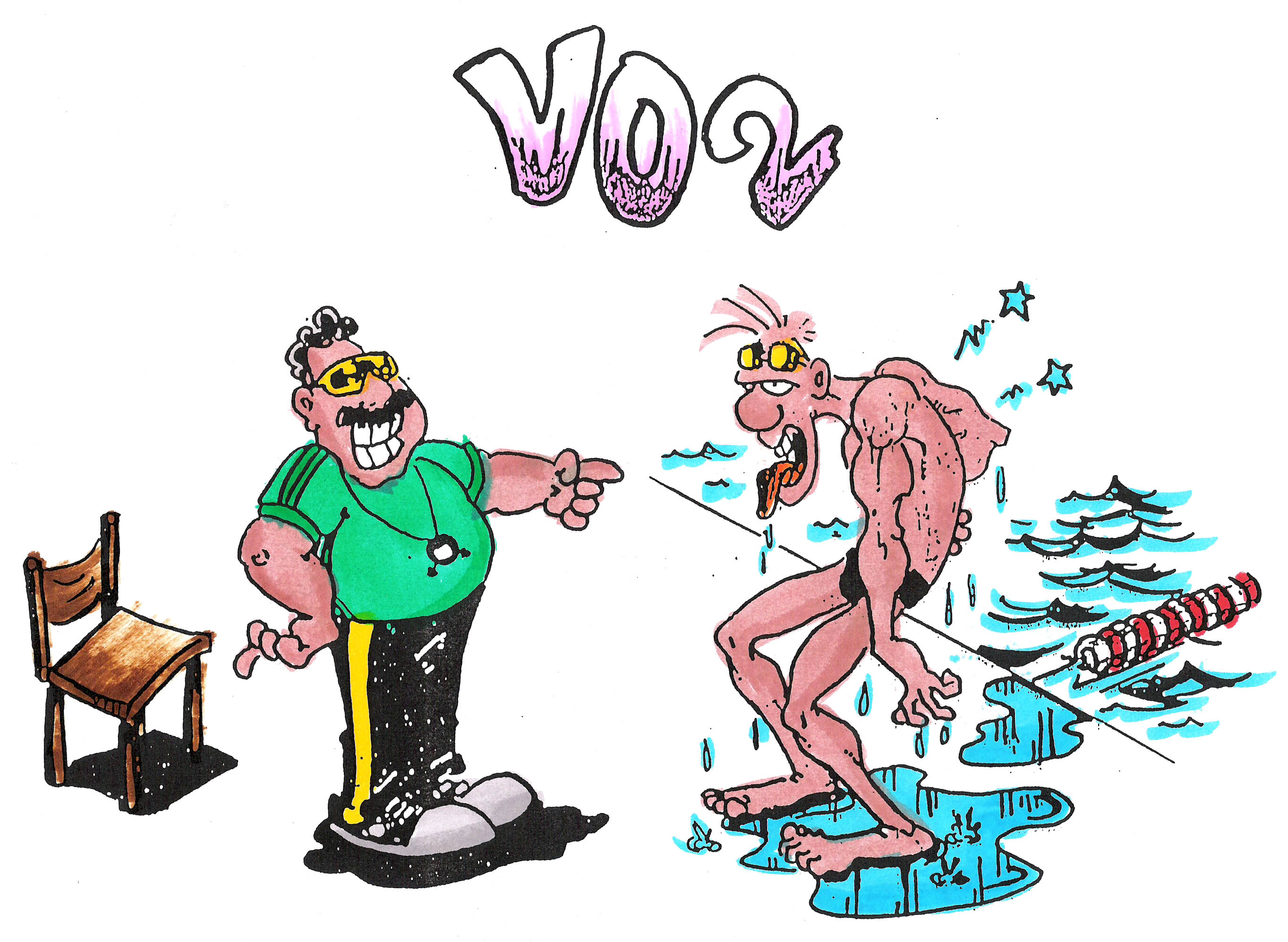 Resistência Anaeróbia
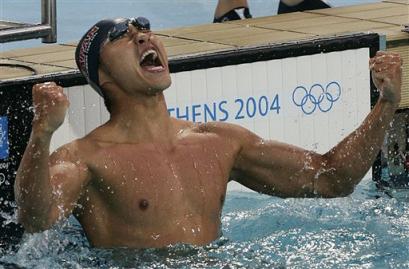 Intensidade: 90 à 95 % do ritmo de 100 mts.

Hora utilizada:
Logo após aquecimento e breve série de velocidade
alática.

Formas de utilização: tiros de 25, 50 75 100 mts,
 “brokens”.

Metragem: 300 à 600 mts.

Freq: Máxima.

Intervalo: 1 pra 2; 1 pra 3.
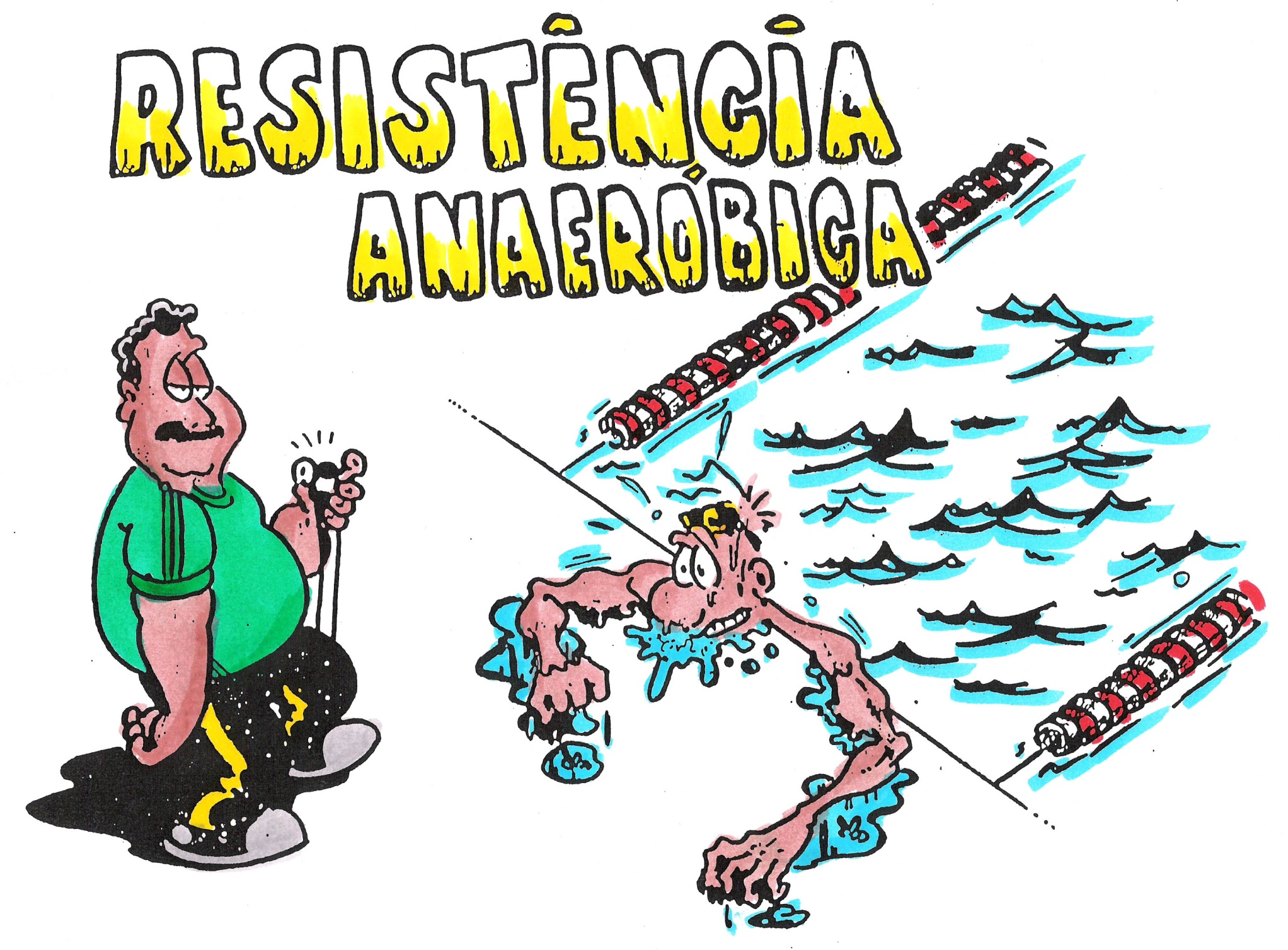 Tolerância Anaeróbia
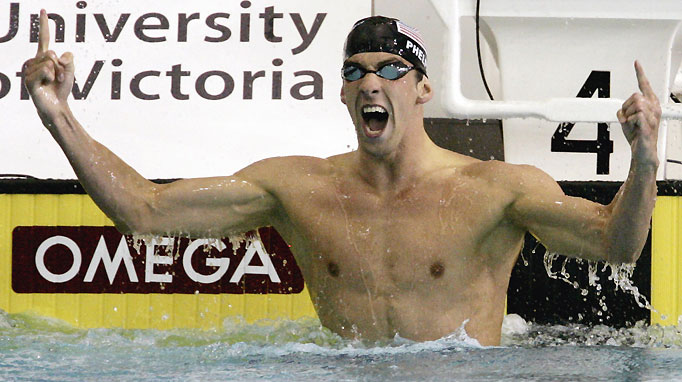 Intensidade: 95 à 98% do ritmo de 100 mts.

Hora utilizada: 
Logo após o aquecimento e breve série de 
velocidade alática.

Formas de utilização: tiros preferencialmente de 
25 a 200, “brokens”.

Metragem: 300 à 500 mts.

Freq: Máxima.

Intervalo: 1 pra 6.
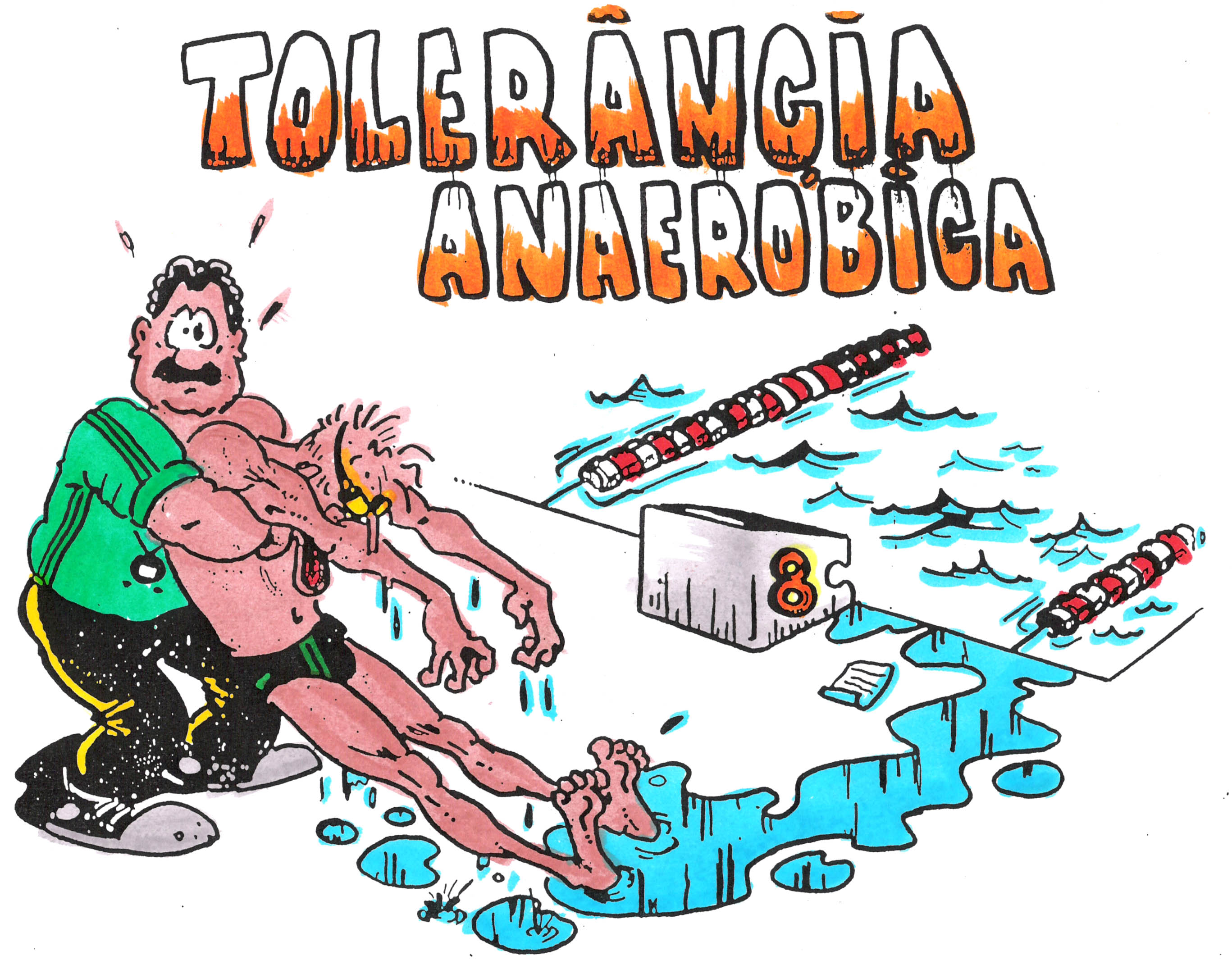 Potência Anaeróbia
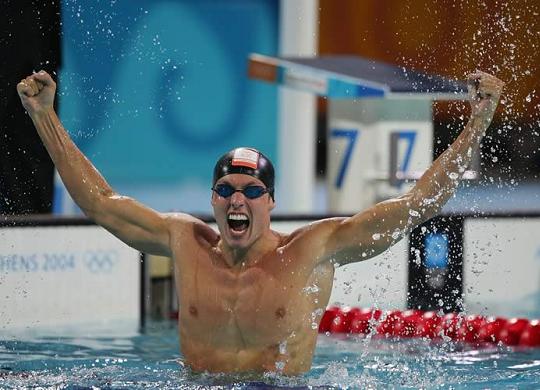 Intensidade: 100% ou mais.

Hora utilizada:
logo após o aquecimento e série de velocidade alática.

Formas de utilização: Tiros de 25 à 100, “brokens”.

Metragem: 200 à 400 mts.

Freq: Máxima.

Intervalo: 1 pra “livre”.
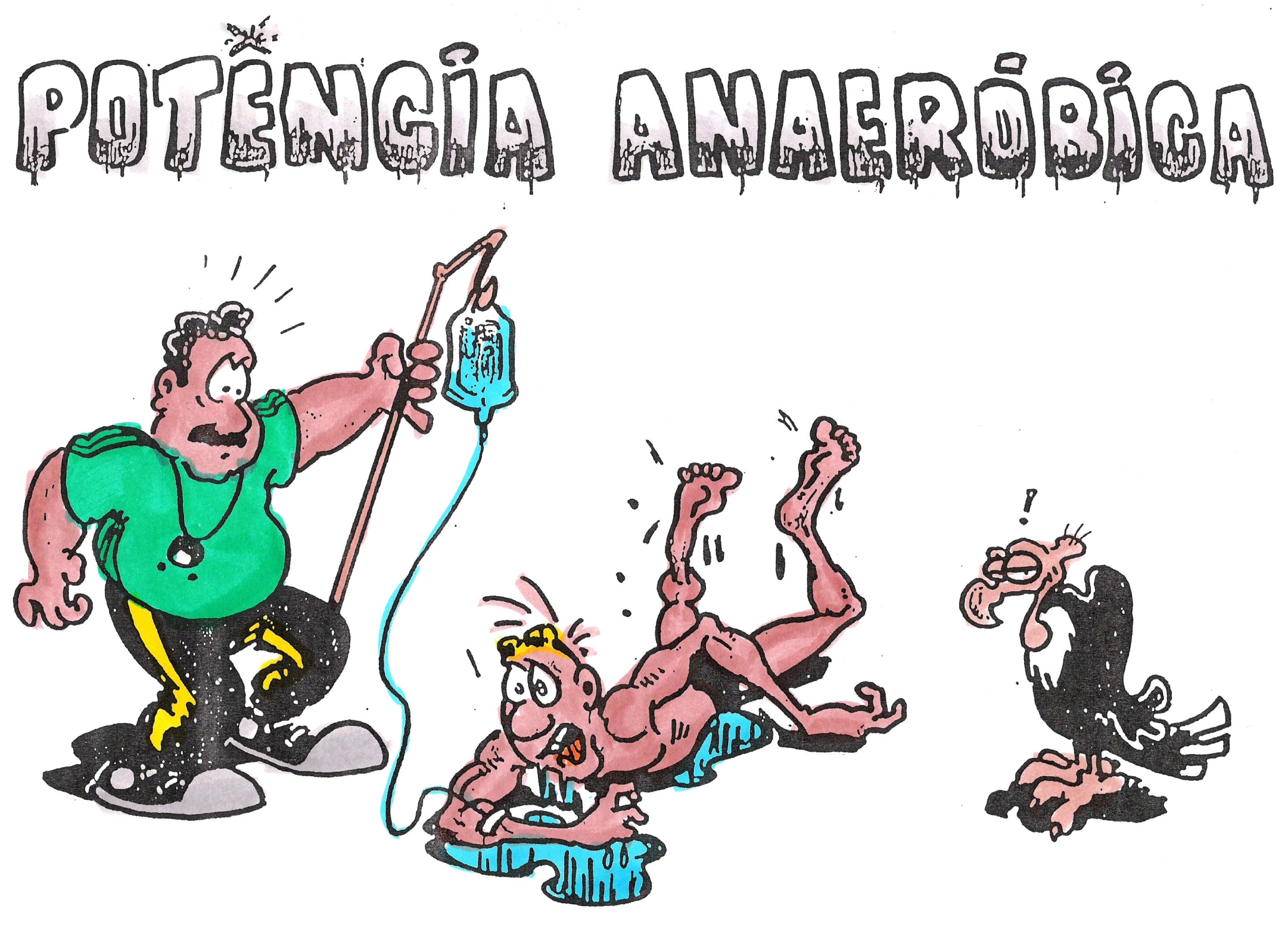 Regenerativo ou Solto
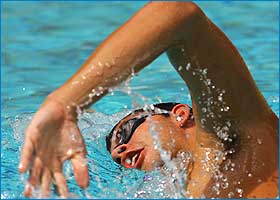 Intensidade: Fácil.

Hora utilizada:
 Após série principal, ao final de cada treino.

Formas de utilização: Nadado, perna, braço.

Freq: “livre”.

Metragem: 100 à 1000.
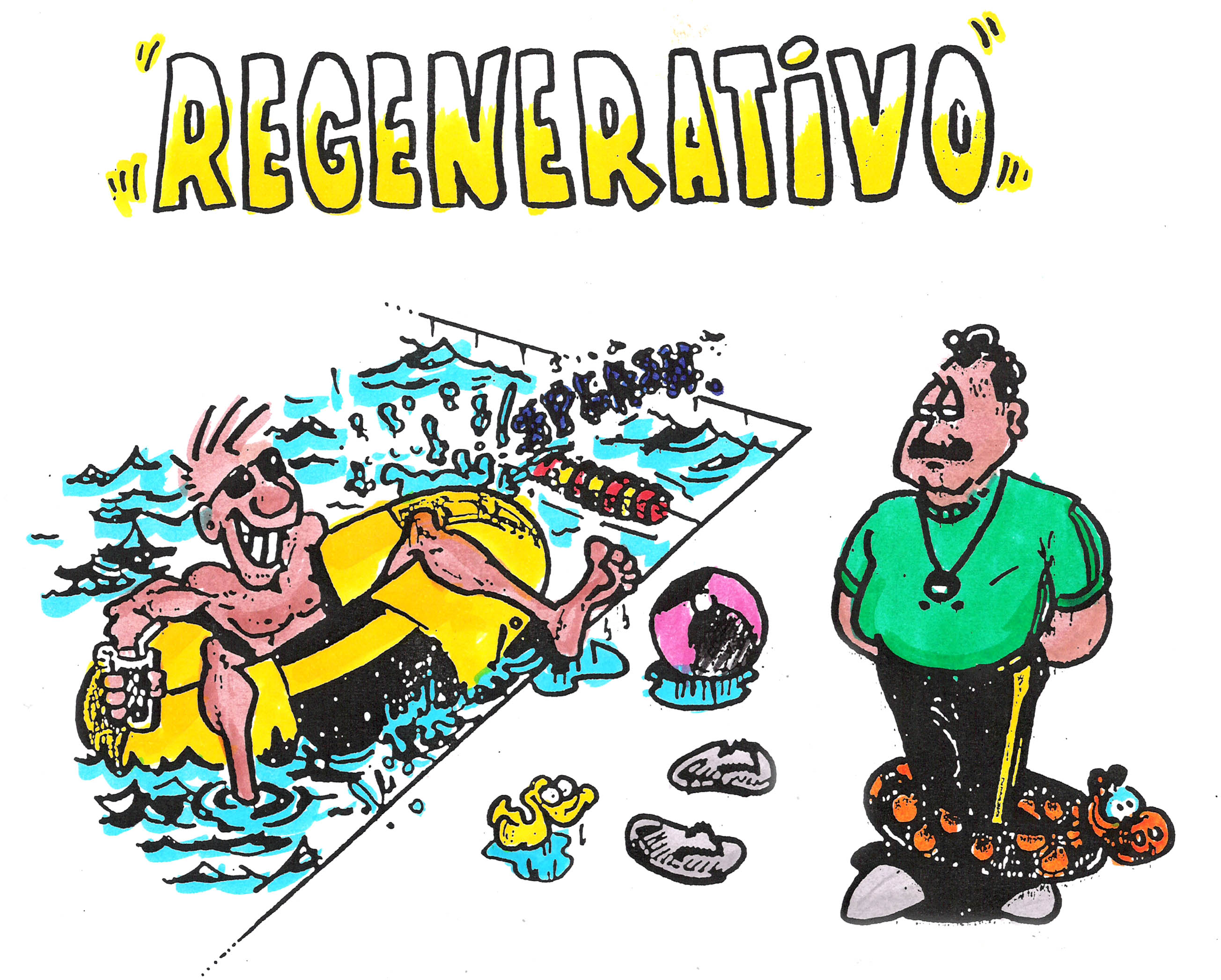 Velocidades
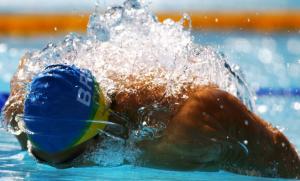 Intensidade: Máxima!

Hora utilizada: Logo após o aquecimento.

Formas de utilização:
tiros de 12,5, 15, 20, 25 e até 35 mts, perna, elástico, 
pé de pato, palmar, etc...

metragem: 100 à 300 mts.

Intervalo: não menos que  90 seg.